Planning for Understanding
Plans for Inquiry
Thinking Routines
Where did I stand before this school year? 
Why use thinking routines?
Promote student engagement
Create true understanding of content
Independence of all learners
What is Visible Thinking?
Thinking routines are in addition to other great things we have already been doing in the English Department
The first step, was making sure that I had strong essential questions for each unit
Then, as I got ready to plan a workshop, I asked the question, “What kind of thinking do I want my students to do?”
What is Visible Thinking?
Thinking became visible through the use of questioning, listening, and documenting
They asked questions
I asked questions, “What makes you say that?”
And I answered their questions with more questions
This task became easier as the semester progressed, but it is challenging for some who WANT TO KNOW THE RIGHT ANSWER.
Color, Symbol, Image
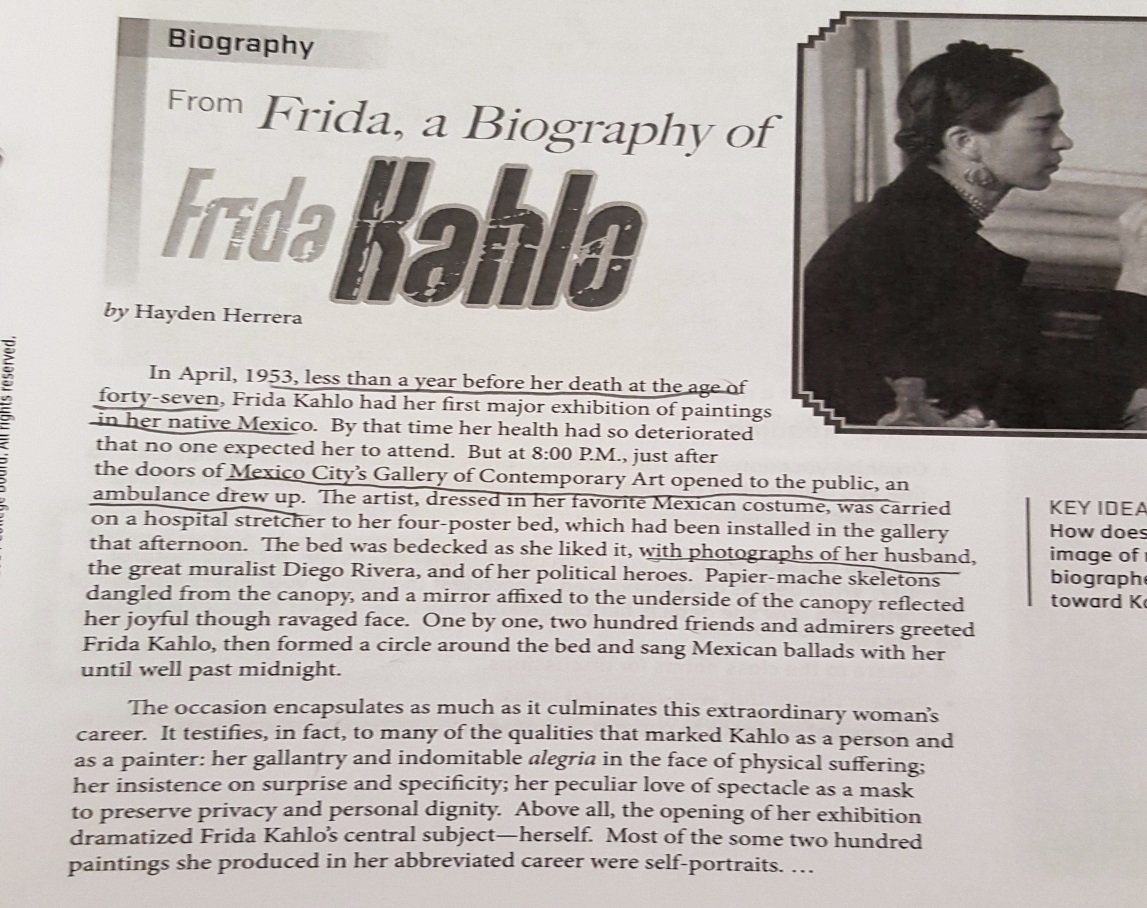 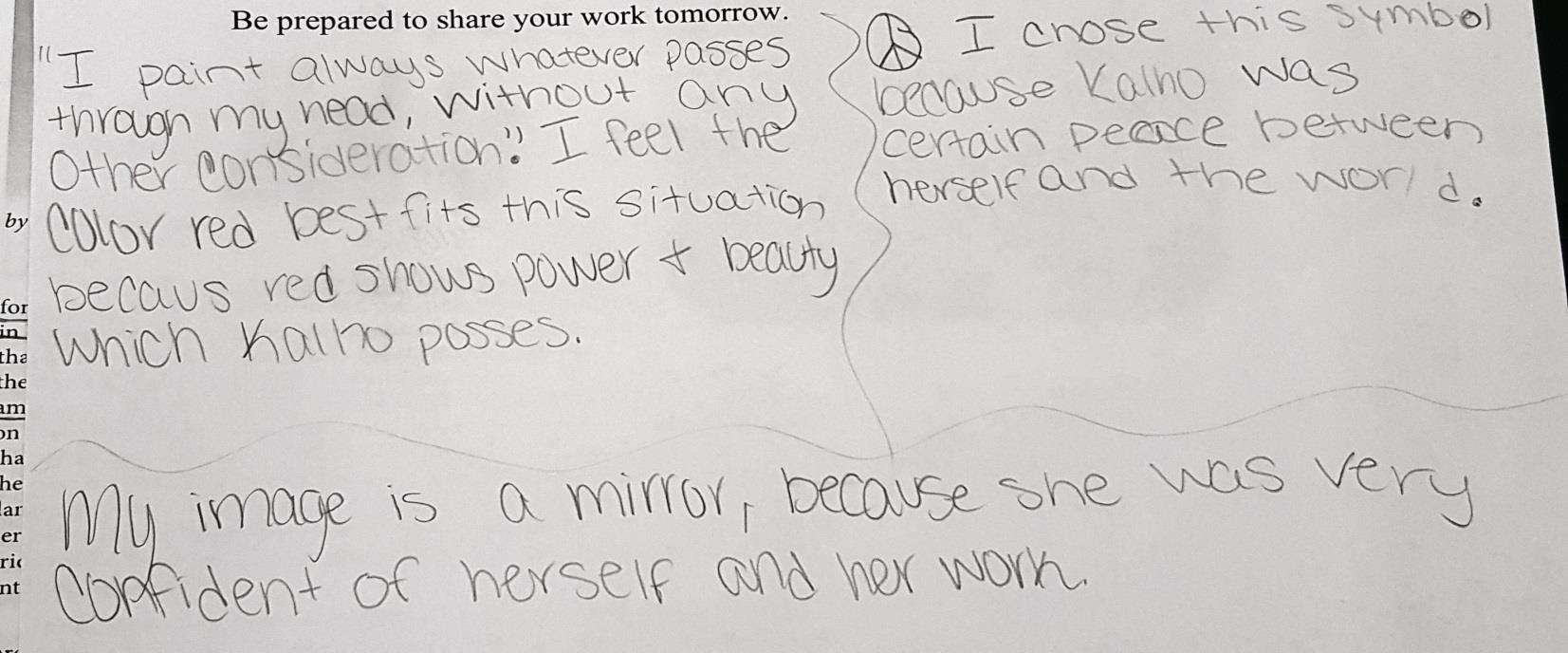 Tug of War
Tug of War
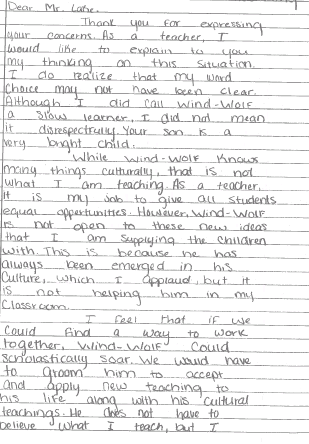 Red Light, Yellow Light, Green Light
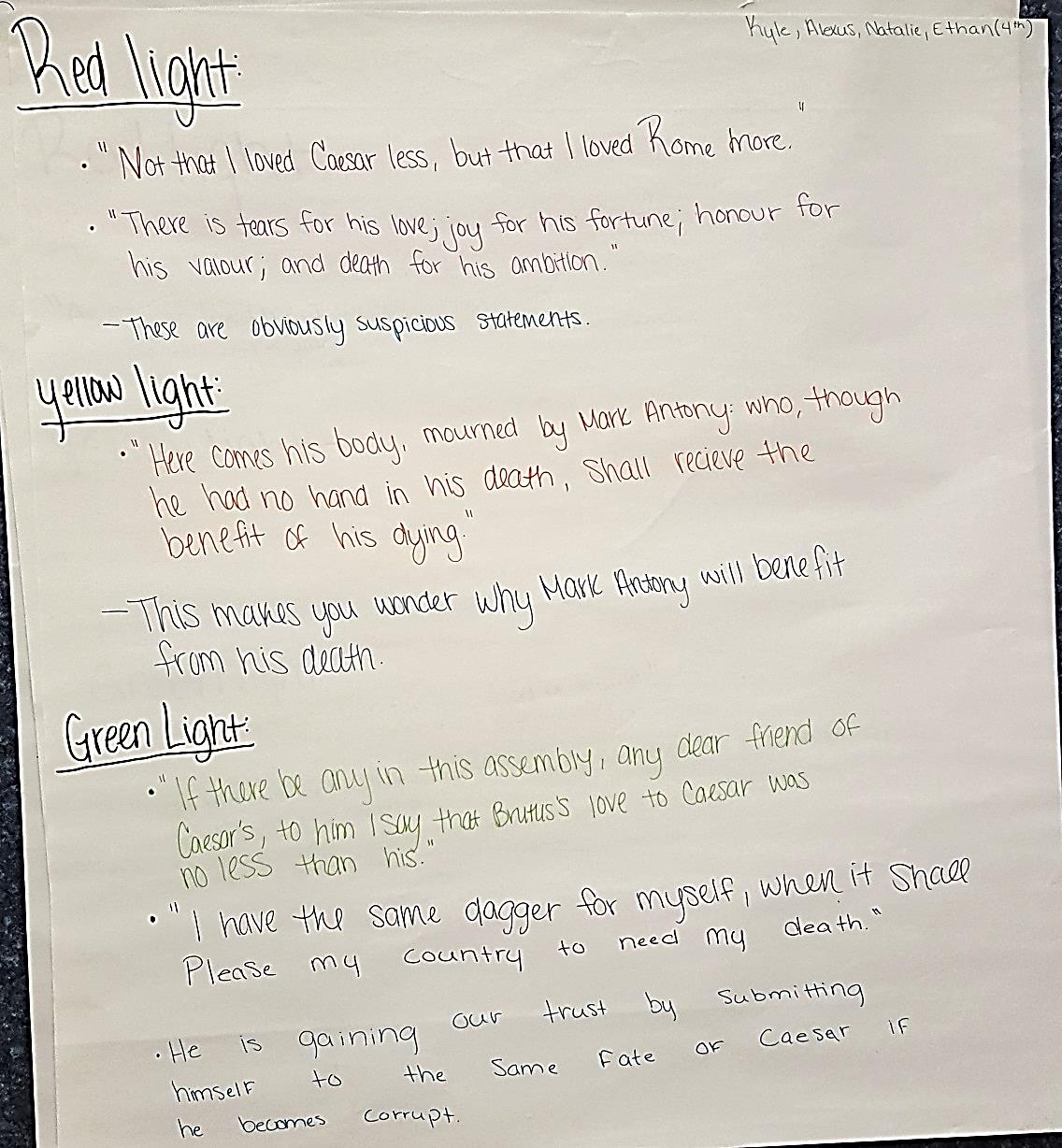